Дељење децималних бројеваутврђивање
16.04    Математика
1
На данашњем часу ћемо провежбати децималне бројеве, које смо обрађивали претходни час.

Да се подсетимо - Дељење два разломка дата у децималном запису увек сводимо на дељење децималног броја природним бројем, множењем и дељеника и делиоца одговарајућом декадном јединицом (оном која има онолико нула колико делилац има децимала).
16.04    Математика
2
1. Израчунај (поступно):

9,38 : 0,5 =

6,6 : 1,1 =

35 : 0,128 =
16.04    Математика
3
Напомена:  Количник се не мења када се и дељеник и делилац помноже истим природним бројева.

2. Израчунај (на лакши начин користећи претходну напомену):

13,92 : 4,8 =

1,9 : 0,2  =

0,782 :  0,17 =
16.04    Математика
4
Драги петаци проведите лепо предстојећи празник, будите са својима и наравно код куће! Наставнице су се договориле да вас не оптерећују, тако да ће на следећем слајду бити решења претходних задатака које имате да провежбате, нема потребе да шаљете, већ се лепо одморите до уторка, када поновоо настављамо са нашом наставом на даљину. 

За све који 
прослављају 
празник
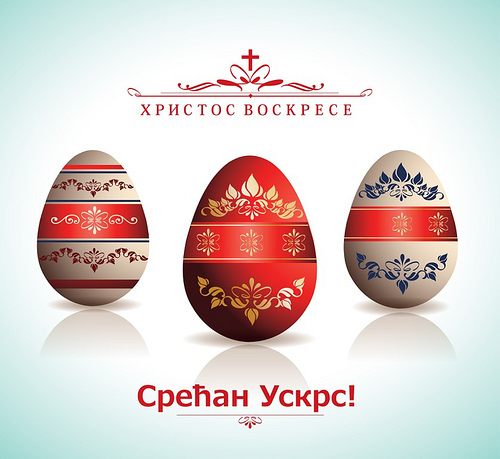 16.04    Математика
5
1.
18,76
6
273,4375


2.
2,9
9,5
4,6
16.04    Математика
6